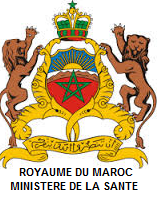 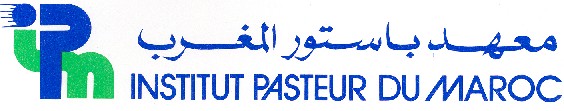 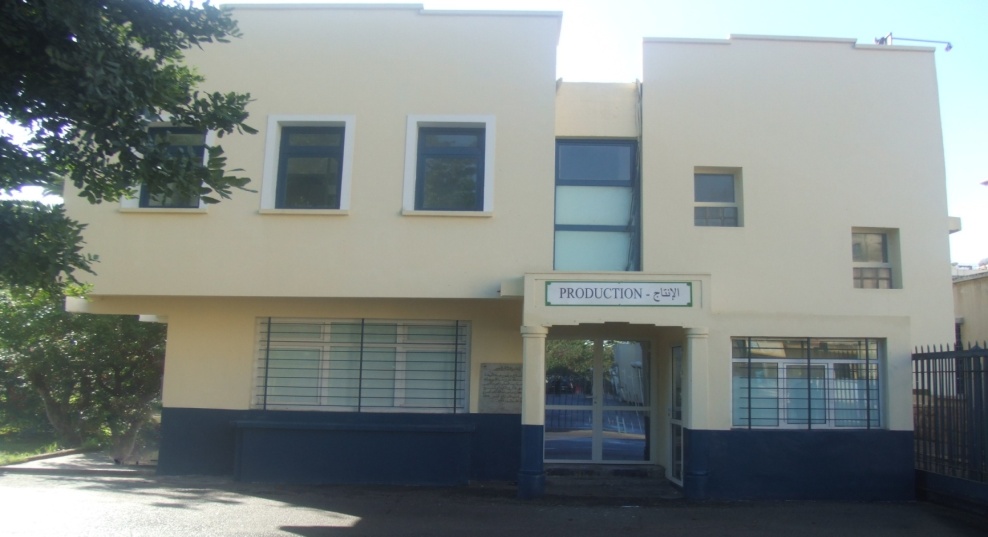 UNITE DE PRODUCTION DES MILIEUX DE CULTURE ET REACTIFS DE LABORATOIRE
U N    E N G A G  E M E N T   T O T A L  
A U  S E R V I C E   D E  L A   Q U A L I T E
1, Place Louis Pasteur    20360     Casablanca    Tel:0522.43.44.50 – Fax:0522.26.09.57    E-mail : pasteur@pasteur.ma
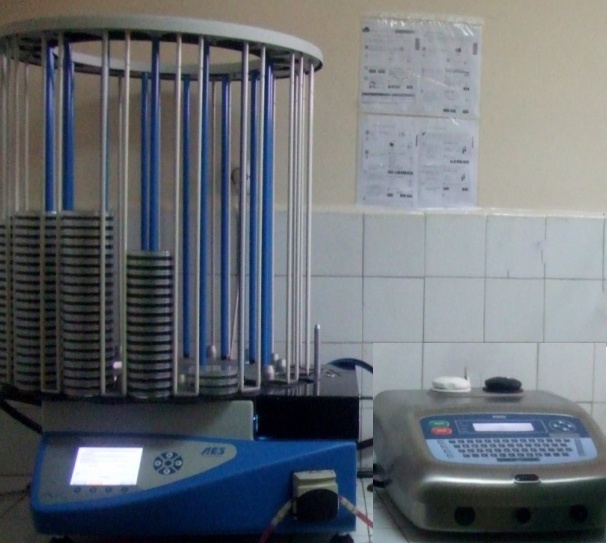 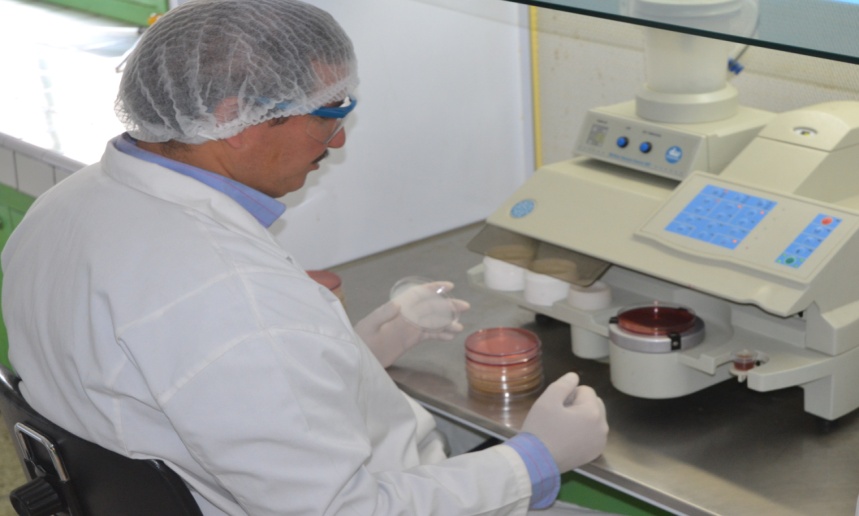 Productivité optimale :
                   - Automates de pointe
                   - Résultats rapides
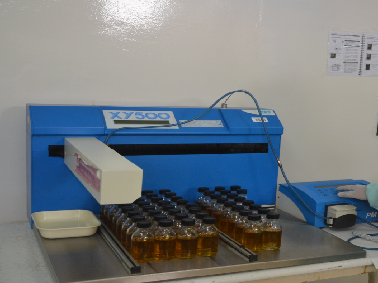 Milieux de culture répondant aux normes ISO 11133-1 et 11133-2  pour : 	- Analyses médicales       	- Analyses microbiologiques des aliments, des produits pharmaceutiques                     et cosmétiques.
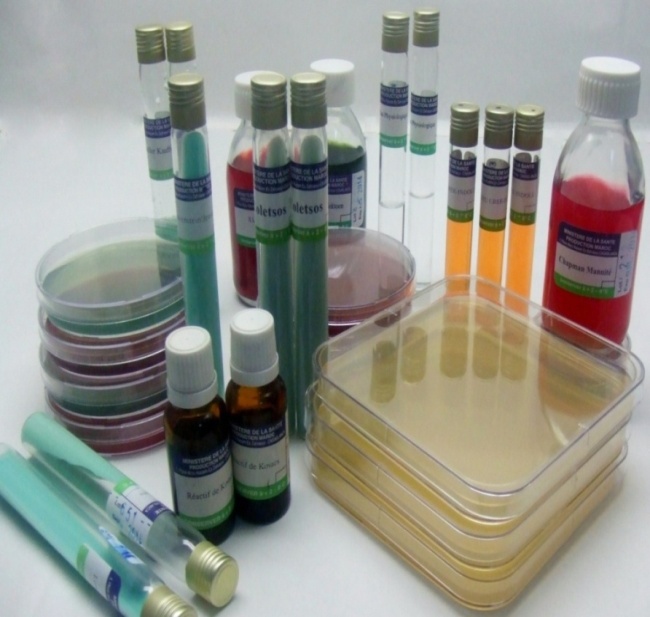 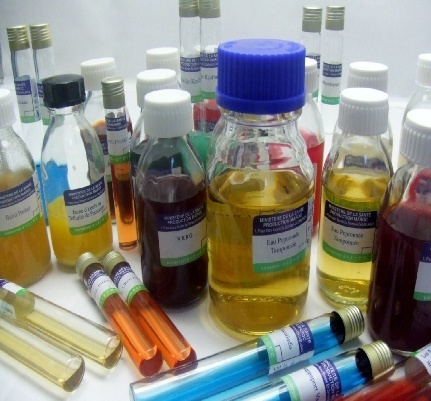 LA PREPARATION DES MILIEUX DE CULTURE, C’EST NOTRE METIER…
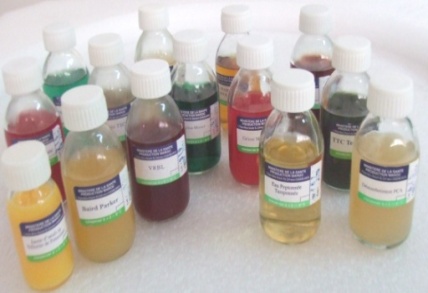 Nos  milieux prêts à l’emploi, une solution économique

et rationnelle à vos besoins en milieux de culture.
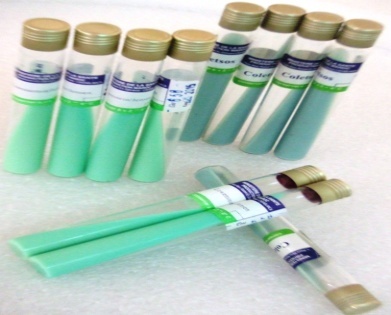 Une qualité homogène.
Un certificat de qualité lot par lot.
Une souplesse dans la gestion de vos analyses.
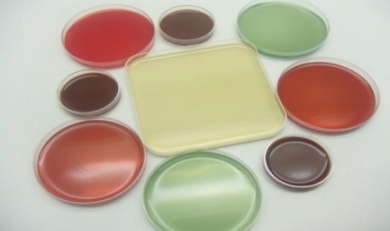 Le double et triple emballage des milieux pré-coulés en Boîtes de Pétri  éliminent  les risques de contamination pendant le transport et le stockage.
Horaires d'ouverture : du Lundi au Vendredi     8h30 / 16h00

Contacts:
* Production: 
          Dr. Abdelaziz KAROUMI               "abdelaziz.karoumi@pasteur.ma"                 Tél: 06 61 62 83 51
* Service Commercial :
         Mr. Driss ELBAKKOURI                   "driss.elbakkouri@pasteur.ma "                 Tél: 06 62 05 86 99 
* Marketing :
        Mme Nabila HALIM                         "nabila.halim@pasteur.ma"                            Tél: 06 61 34 55 41
        Mr. Mohamed  AÏTOUTOUHEN      ‘’ mohamed.aïtoutouhen@pasteur.ma’’       Tél: 06 61 79 92 84